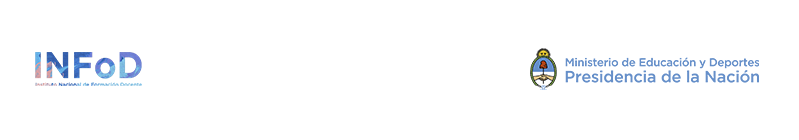 CAJA DE HERRAMIENTAS
Se espera que sirva como soporte y estrategia 
de acompañamiento para que los ISFD organicen y desarrollen las líneas de acción que consideren prioritarias en función de sus contextos institucionales.
Ejes de Trabajo
1.A. Fortalecimiento de los tres campos de formación
 1.B. Fortalecimiento del campo de la práctica
A continuación presentamos los 2 objetivos con sus ejes de trabajos y líneas de acciones sugeridas
Objetivo1: Profundizar la relación entre la formación inicial y las características, desafíos y problemas que presenta la práctica docente.
Eje de trabajo: I- La inmersión en la práctica y la preparación para enseñar
Fundamentos y enfoque
1- A- Fortalecimiento de los tres campos de formación
Las acciones propuestas se orientan a fortalecer el trabajo conjunto y articulado entre cátedras y campos de la formación docente teniendo a la práctica como centro de la formación.
1- Identificar las acciones que el ISFD está llevando a cabo para promover la articulación y poner en discusión los sentidos acerca de la articulación que subyacen a esas acciones.
Líneas de acción y actividades sugeridas
A- Propuestas de articulación
B- Articulación en las propuestas
Identificar y describir las acciones y propuestas de articulación entre campos que, desde el ISFD, se estén desarrollando.
Analizar y revisar los modos en que se plantea la articulación en las propuestas identificadas y el modo en que la práctica se constituye en el centro de la formación en esas experiencias.
1.B. Fortalecimiento del campo de la práctica
1. B. FORTALECIMIENTO DEL CAMPO DE LA PRÁCTICA Líneas de acción y actividades sugeridasConcepciones y dispositivos presentes en el campo de la práctica
A- Analizar y revisar las concepciones de práctica docente
B- Analizar las estrategias de enseñanza y los dispositivos formativos de prácticas reflexivas
Concepciones que subyacen a las propuestas pedagógicas de las unidades curriculares del campo de la práctica.
de qué manera, se implementan en los espacios curriculares del campo de la práctica como espacios y para la discusión, el análisis y el desarrollo profesional.
2. Articulación entre las unidades curriculares del campo de la práctica.
Se propone revisar y analizar los contenidos, las estrategias de enseñanza, los dispositivos de formación y los criterios de evaluación que se incluyen en las diferentes unidades curriculares del campo de la práctica.
Acciones:
3. Fortalecimiento del vínculo entre instituciones formadoras
 y escuelas asociadas
Las acciones propuestas tienen como objetivo construir espacios de trabajo colaborativo entre los ISFD y las escuelas asociadas, orientados a la mejora de las prácticas de enseñanza. 
Implica un trabajo de intercambio de saberes entre instituciones y de cooperación mutua, a partir de la especificidad que cada una aporta y la generación de vínculos entre instituciones formadoras y escuelas para que ocurra un trabajo formativo de manera conjunta
Acciones:
Eje de trabajo II: Enseñar y evaluar en el marco de las capacidades profesionales.
Líneas de Acción y actividades sugeridas
1) Espacios de reflexión y discusión en torno al Marco Referencial de Capacidades Profesionales.
II) Análisis de la relación entre la propuesta formativa del ISFD, el desarrollo de las capacidades profesionales y las características, desafíos y problemas que presenta la práctica docente
Propone hacer foco en la importancia de incorporar la práctica en los niveles obligatorios para los que forma el ISFD en las distintas unidades curriculares ya que no es posible separar el desarrollo de las capacidades del contexto en que las mismas se pondrán en juego.
Actividades sugeridas
3) La evaluación formativa y las capacidades profesionales en las diferentes unidades curriculares.
El objetivo de esta línea de acción se relaciona con la necesidad de promover prácticas alternativas para evaluar los aprendizajes, coherentes con las propuestas de enseñanza en el marco de las capacidades profesionales. 
Se proponen actividades que tiendan a poner el acento en las funciones formativas de la evaluación como por ejemplo, autoevaluar, coevaluar, retroalimentar, reflexionar y recabar información para la mejora de la enseñanza y los aprendizajes.
Actividades sugeridas:
Eje de trabajo III: La interdisciplina
Fundamentos y enfoque
La interdisciplina y su relación con la enseñanza en la formación docente inicial: 
incorporar la enseñanza interdisciplinaria en el nivel superior 
brindar herramientas teórico- metodológicas para la enseñanza interdisciplinaria en los niveles para los que se forma. 

Revisar las prácticas de enseñanza y habilitar nuevos espacios que superen la fragmentación de contenidos para superar el encierro disciplinario y la fragmentación del contenido.
Se invita a integrar algunos espacios curriculares, buscar nudos problemáticos y desarrollar capacidades transversales.
Líneas de Acción y actividades sugeridas
Eje de trabajo IV: Sistematización de experiencias y saberes producidos por los formadores
Centrarse en la “Sistematización de experiencias y saberes producidos por los formadores” se consideran cuatro dimensiones imbricadas en el trabajo de los formadores: 

- La práctica reflexiva o el análisis de las prácticas 
- La sistematización de experiencias 
- La producción de saber pedagógico, en términos de práctica-acción-práctica, 
- La definición de estrategias de acción, en pos de generar transformaciones específicas delineadas por cada ISFD de acuerdo al trabajo de sistematización desarrollado.
Líneas de Acción y actividades sugeridas
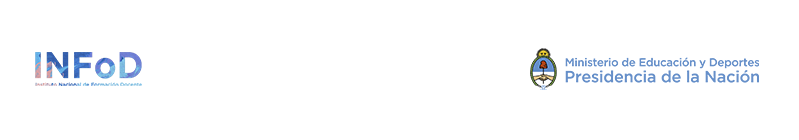 CAJA DE HERRAMIENTAS
OBJETIVO 2: Mejorar los aprendizajes de los estudiantes de la formación docente en relación a las prácticas de escritura y lectura.
2.A. La escritura y oralidad como espacio articulador y de trabajo colaborativo con las escuelas asociadas 
2. B. La escritura en la propia práctica (de los estudiantes
Eje de trabajo I: Las prácticas de comunicación: Lectura, escritura y oralidad en la formación docente
Fundamentos y enfoque
Líneas de Acción y actividades sugeridas
Eje de trabajo II: Escritura como proceso de registro y práctica reflexiva:
Fundamentos y enfoques
Aporta al objetivo planteado en el que se propone “mejorar los aprendizajes de la formación docente en relación a las prácticas de escritura y lectura” y se expresa a partir del desarrollo del trabajo en las dos dimensiones que lo componen: 
la escritura y oralidad como espacio articulador y de trabajo colaborativo con las escuelas asociadas
la escritura en la propia práctica (de los estudiantes).
A. La escritura y oralidad como espacio articulador y de trabajo colaborativo con las escuelas asociadas
La escritura en los procesos formativos y de prácticas
Trabajo colaborativo entre el ISFD y las escuelas asociadas
Permiten textualizar la práctica para luego reflexionar sobre ella, tomar decisiones, transformar su desarrollo.
Se propone revisar el entretejido social a partir del que se despliegan “la escritura pedagógica” en tanto práctica que permite registrar información con un sentido formativo.
Acuerdos respecto de la construcción y escritura de distintos documentos pedagógicos como planificaciones, registros de observación, rúbricas de evaluación y otras estrategias de seguimiento.
Acompañamiento de los ISFD y los maestros co- formadores, a los estudiantes en el proceso de desarrollo de capacidades y habilidades de escritura que les permitan construir documentos claros y significativos.
Líneas de acción y actividades sugeridas
I- Construir un espacio colaborativo entre el ISFD y las escuelas asociadas en función de generar criterios para la escritura de: planificaciones, registros, rúbricas de evaluación, y otras estrategias de seguimiento. 


Actividades sugeridas: 

A. Tertulia de intercambio
Participarán de este espacio los estudiantes del ISFD, los docentes de prácticas y los docentes co-formadores.
2. Trabajar sobre o con Documentos curriculares de los niveles obligatorios, documentos de trabajo y de desarrollo curricular, materiales de apoyo a la enseñanza de la jurisdicción.
Líneas de acción y actividades sugeridas
A- Lectura y escritura
B- Selección de contenidos y diseño de materiales
Aabordar los materiales señalados en esta línea en un doble sentido. Su lectura para su conocimiento y comprensión, e imaginar posibles registros y escrituras para enriquecer el trabajo del proceso de enseñar.
Seleccionar contenidos específicos que se tengan que desarrollar en las prácticas para su abordaje a través del diseño de acciones y materiales incluyendo su registro y seguimiento.
3. Promover la orientación y seguimiento por parte del ISFD y los docentes co-formadores de los documentos pedagógicos producidos por los estudiantes de formación docente.
Líneas de acción y actividades sugeridas
A. Tutorías de análisis
B- Lectura colectiva entre pares
Espacio de seguimiento de los registros producidos por los estudiantes en una escritura compartida (google docs, ) con comentarios que orienten el registro Participantes: estudiantes y docentes de la práctica 
Objetivo: abordar los diferentes registros de las prácticas en un trabajo de análisis y revisión formativa de los mismos.
Un espacio donde los estudiantes de los ISFD puedan compartir entre ellos sus avances en los registros y hacerse sugerencias para mejorar sus producciones. 
Participantes: estudiantes de prácticas.
Objetivo: aportar a la auto revisión y también al trabajo colectivo con los diversos registros que los estudiantes producen en las prácticas
4. Implementar talleres de lectura y escritura de experiencias pedagógicas entre las escuelas asociadas y los institutos:
Actividades sugeridas: 

A . Dispositivos de relatos de prácticas: 
Se trata de abordar, en formas diferentes, la exposición de las prácticas para su apropiación formativa. 
Participantes: docentes y estudiantes de prácticas 
Objetivo: abordar diversos formatos de registro para el análisis de las prácticas aportando al valor formativo del registro.
5. Recuperar contenidos del campo de la práctica y de las didácticas:
Líneas de acción y actividades sugeridas
A. Producción de material audiovisual
B- La escritura en la propia práctica (de los estudiantes)
Las escuelas asociadas pueden proponerles a los maestros/profesores dispositivos de recuperación de prácticas y trabajar luego sobre esos relatos/experiencias con los estudiantes con propuestas de retroalimentación. 
Participantes: docentes de prácticas y docentes co-formadores (diseño) y estudiantes (desarrollo).
La experiencia realizada en distintos momentos de su trayectoria formativa podrá ser escrita y comunicada a través de relatos en los que las ideas.
Líneas de acción y actividades sugeridas 
❖ Explorar los diferentes géneros y lenguajes en los tres campos de la formación 
❖ Narración de la práctica a partir de la experiencia de los estudiantes.
B- La escritura en la propia práctica (de los estudiantes)Actividades sugeridas:
Eje de trabajo III: Experiencias Literarias
Fundamentos y enfoque
Línea de acción y actividades sugeridas
Promoción de la experiencia literaria y re funcionalización de la biblioteca, sus estrategias de acción y la articulación con las cátedras de las distintas carreras.
Articular con otras instituciones de la comunidad (organismos de cultura, asociaciones civiles, entre otras) posibles acciones conjuntas, con la participación de alumnos y profesores del ISFD.
❖ Vincular la Biblioteca del ISFD con el Plan Nacional de Lectura y jurisdiccional si lo hubiere.
❖ Armar la red de bibliotecas de la localidad para tener acceso a una mayor oferta de títulos para ofrecer a los usuarios que lo necesiten y organizar actividades de extensión en forma conjunta
❖ Construir acuerdos para la confección de una lista con, entre 50 y 100 textos literarios, que son claves para leer como formación personal.
❖ Formar grupos de reflexión y producción para incluir la lectura literaria en cátedras en las que no se incluye este tipo de textos para promover la creatividad y la incorporación de otros lenguajes. (Por ej. Narrativas fantásticas para los matemáticos, o biólogos; poesías para los geógrafos, etc.)
❖ Encuentro con narradores y /o escritores de la zona para disfrutar de la narración, compartir su experiencia literaria, las lecturas que marcaron su formación como escritor o narrador y el proceso de creación de una obra o un texto.
.
.
.
❖ Preparación de talleres literarios (de lectura y escritura), jornadas, encuentros, maratones de lectura, suelta de libros y cafés literarios con la participación de los estudiantes de los ISFD, de los niveles para los que se forma y la comunidad.
❖ Visitas a Feria del libro, Biblioteca Nacional y otras bibliotecas (plantear las 
visitas como parte de una experiencia literaria y pedagógica en la que se articulen con los objetivos y contenidos desarrollados en los distintos espacios curriculares).
❖ Propiciar Ciclos de Conferencias con referentes literarios locales, que incluyan trabajos de producción, reflexión y debate.
❖ En un trabajo conjunto con la Biblioteca del ISFD y si no la hubiere, con la Biblioteca Popular de la localidad, construir recorridos lectores teniendo en cuenta los niveles para los que se forma.